Project 5: Manufacturing IoT sensors: a flexible and wearable UV radiation sensor based on metal oxide semiconductorsREU Students: Celine Ramirez & Tolga Koc
Graduate Students: Pawan Pathak & Arshya BamshadFaculty mentor(s): Dr. Lotzi Böloni & Dr. Hyoung Cho
Week 1 (May 17 – May 21, 2021)

Accomplishments:
Became familiar with the Arduino Uno and UV sensor circuitry.
Collected data from the sensor. Colour-coded LEDs respond to varying intensities of UV light.

Problem & Solutions
Uncalibrated sensor: We will have to fabricate a sensor that is more precise in its readings.
Unitless data received from sensor following analog-digital conversion. A UV meter will be used to measure the intensity to make previous data useful.

Plans for next week:
Affix bluetooth module to Arduino Uno for wireless data collection.
Sensor calibration
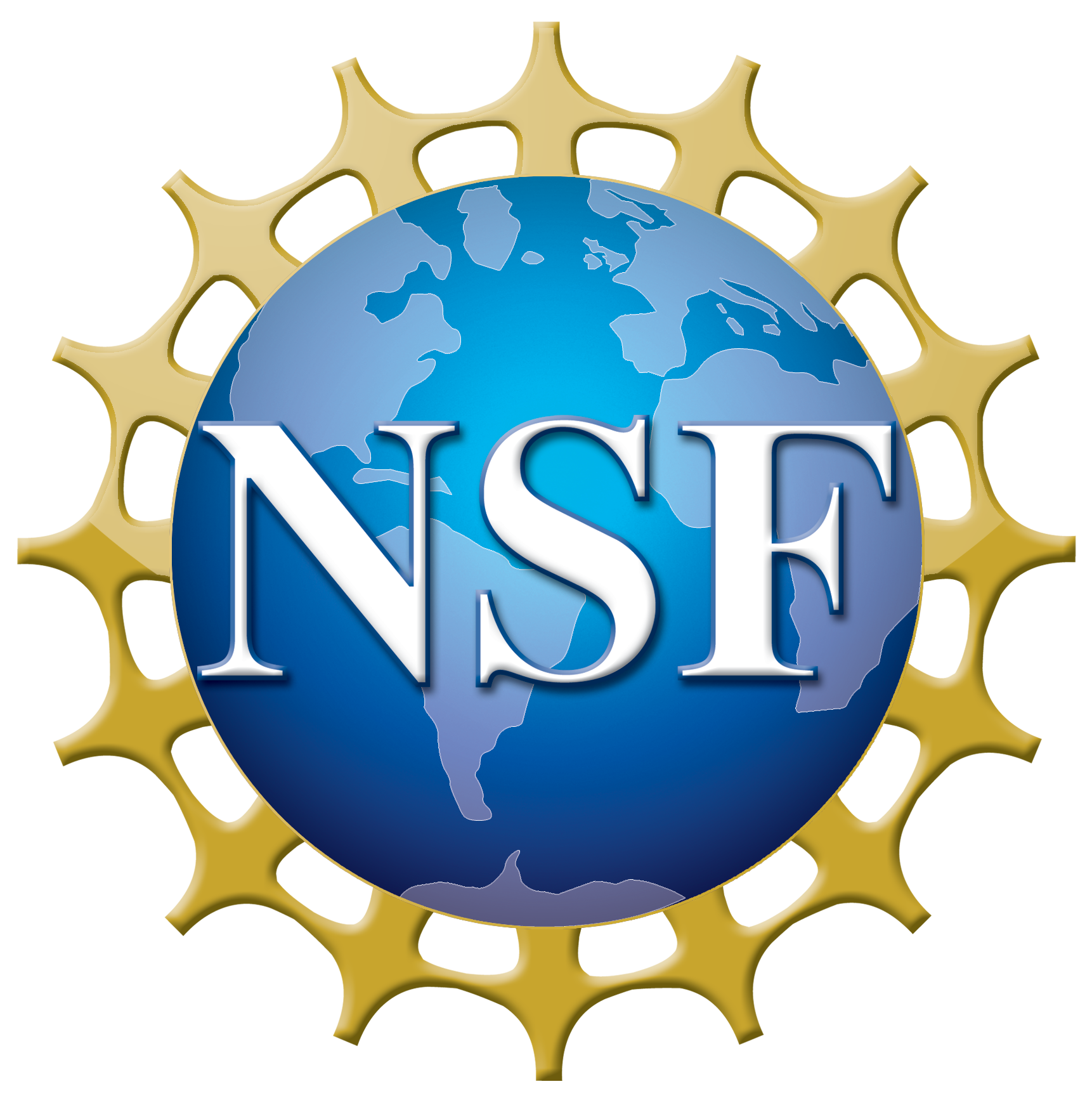 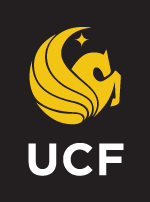 NSF REU Research Experience on Internet of Things 2021
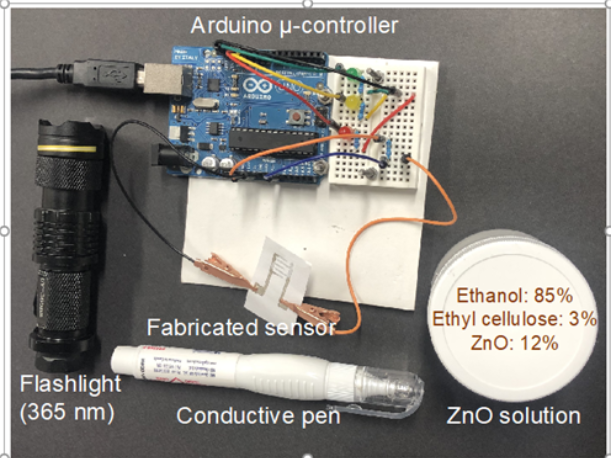 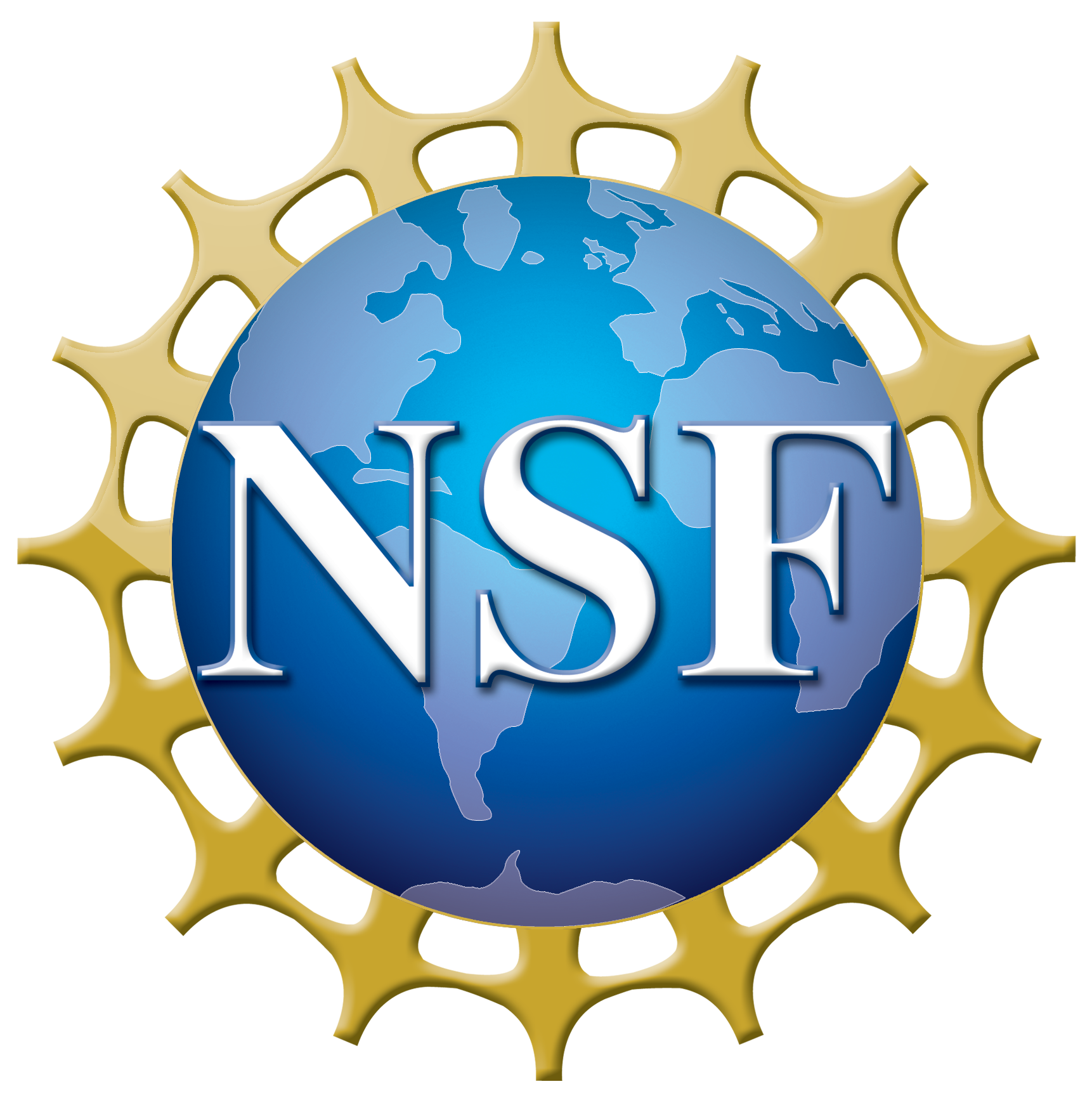 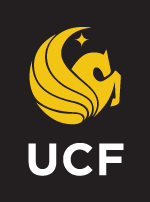 NSF REU Research Experience on Internet of Things 2021
LED response to varying UV radiation intensity:
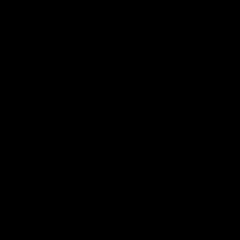 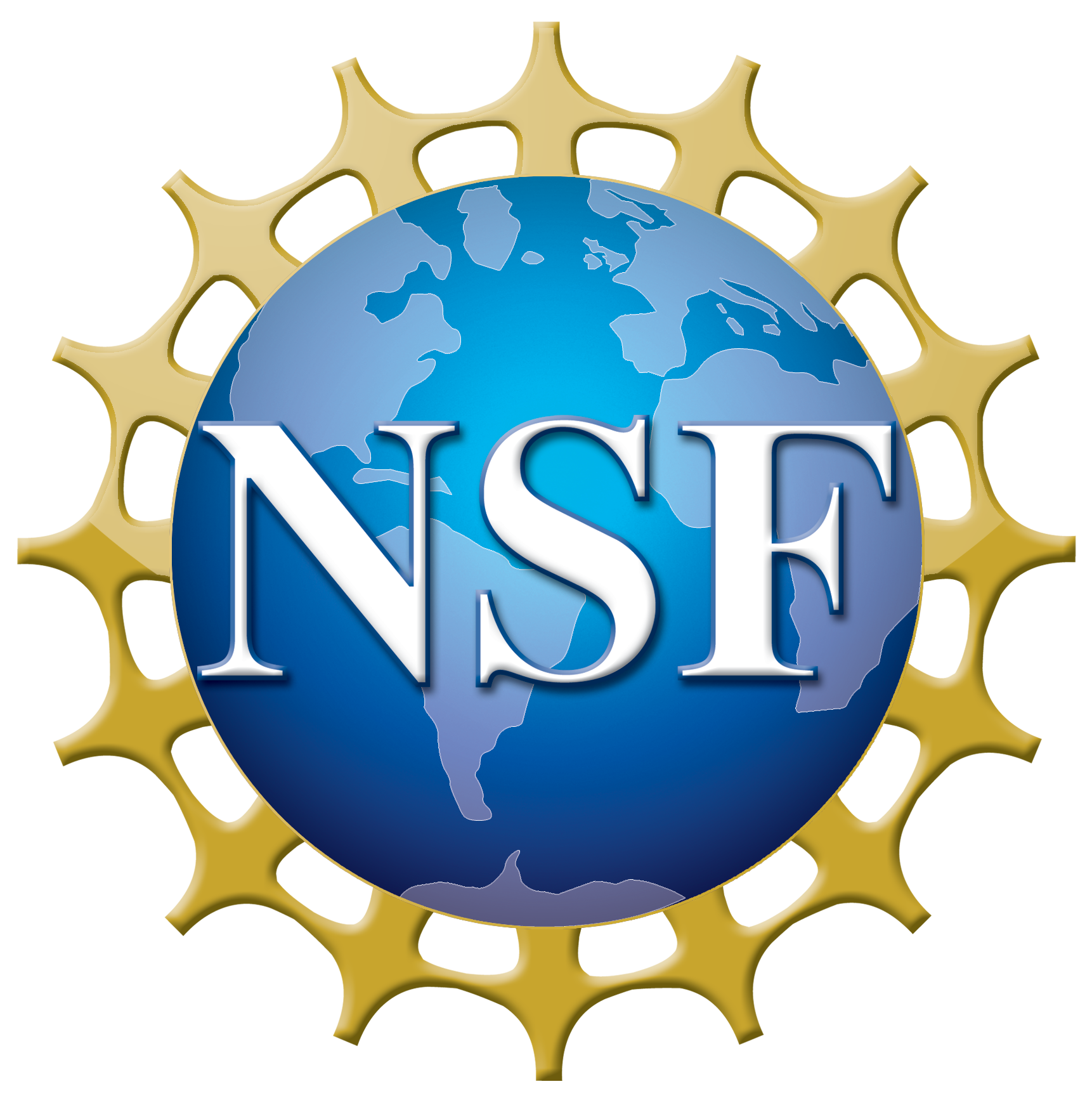 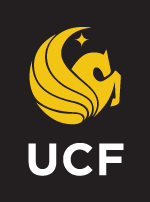 NSF REU Research Experience on Internet of Things 2021